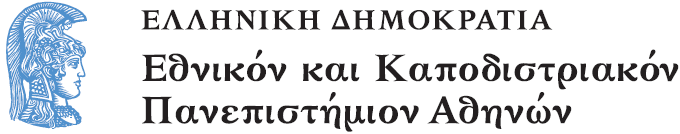 Πρακτική Άσκηση σε σχολεία της δευτεροβάθμιας εκπαίδευσης
Ενότητα 1: Κρίσιμα συμβάντα στη διδασκαλία των μαθηματικών

Δέσποινα Πόταρη
Σχολή Θετικών επιστημών
Τμήμα Μαθηματικό
Πρακτική Άσκηση σε σχολεία της δευτεροβάθμιας εκπαίδευσης
Δέσποινα Πόταρη
Εισαγωγικές παρατηρήσεις
Η Διδακτική των Μαθηματικών εστιάζεται στη μελέτη φαινομένων της μάθησης και της διδασκαλίας των Μαθηματικών μέσα από συστήματα που βασίζονται στην ανθρώπινη δραστηριότητα (“ανθρωπολογικά συστήματα”). 
Διάκριση φαινομένων – συμβάντων. 
Μελέτη φαινομένων σε ένα φυσικό σύστημα:  εστίαση στην ερμηνεία, το πείραμα κ.λπ. και ουδετεροποίηση κάθε ανθρώπινης παρουσίας για  να εξασφαλιστεί η επιστημονική αντικειμενικότητα. 
Στα φαινόμενα της διδακτικής ο επιστήμονας/παρατηρητής καθίσταται συμμέτοχος στο ‘σύστημα’ και διακρίνει φαινόμενα μέσα από αναφορές σε συμβάντα.
Τι είναι κρίσιμο συμβάν
Ένα συμβάν καλείται  κρίσιμο όταν δείχνει μια σημαντική αλλαγή ή μια αλλαγή που οδηγεί σε αντιπαραβολή σε σχέση  με την προηγούμενη κατανόηση, ένα γνωστικό άλμα σε σχέση με την προηγούμενη κατανόηση προκαλεί  ένα διαισθητικό λάθος, «ένα αξιοσημείωτο λάθος άλμα». 
 Ένα κρίσιμο συμβάν μπορεί να αποτελέσει μέρος ενός διδακτικού φαινομένου αν είναι ένα καθημερινό συμβάν στην πρακτική του εκπαιδευτικού που τον κάνει να αμφισβητεί τις διδακτικές του αποφάσεις και να σκεφτεί πώς να βελτιώσει την διδασκαλία του.
Στιγμές που δημιουργούν αντιπαράθεση
να είναι συμβάντα που είτε επιβεβαιώνουν είτε ακυρώνουν τις υποθέσεις της έρευνας, 
να είναι στιγμιότυπα μάθησης, 
να είναι σχήματα αντιπαράθεσης,
να είναι αφελείς γενικεύσεις,
να αντιπροσωπεύουν σωστά λογικά άλματα ή
να αποτελούν  λανθασμένη εφαρμογή της λογικής  και 
γενικά οποιοδήποτε συμβάν που μπορεί να θεωρηθεί σημαντικό στην πορεία της μελέτης της διδασκαλίας.
Χαρακτηριστικά των κρίσιμων συμβάντων
Ένα κρίσιμο συμβάν εντοπίζεται πάντα σε σχέση  με  τα συγκεκριμένα ερωτήματα που θέτω.
Ένα κρίσιμο συμβάν συνδέεται με μια γραμμή χρόνου και τότε χρειάζεται η αναζήτηση σχετικών συμβάντων στο παρελθόν αλλά και στο μέλλον.
Τα κρίσιμα συμβάντα είναι  στιγμές συναίσθησης.
Κατηγορίες κρίσιμων συμβάντων (1/3)
Συμβάντα μελλοντικών εκπαιδευτικών που αφορούσαν
τη διδασκαλία και τη διαχείριση της τάξης
σχέση με τους μαθητές
δραστηριότητες- εφαρμογές
διαχείριση τάξης
σχεδιασμός μαθήματος
αξιολόγηση
θέματα χρόνου
μορφές αλληλεπίδρασης
Κατηγορίες κρίσιμων συμβάντων (2/3)
τους μαθητές
Κίνητρα
Συμπεριφορά
Συμμετοχή
Κατανόηση
Προηγούμενες γνώσεις
Αντιστάσεις – αντιλήψεις
Κατηγορίες κρίσιμων συμβάντων (3/3)
σχέσεις με άλλους 
Συναδέλφους
Γονείς
Συνοδούς
Καθηγητές της τάξης
υπάρχουσες πολιτικές και διαδικασίες
Πολιτική σχολείου
Υποδομή
Αναλυτικά προγράμματα – βιβλία
Παράδειγμα 1 (1/2)
« Άρχισα να διδάσκω την απόσταση και τη μέτρηση γωνίας στην Γεωμετρία. Αρχίσαμε να βρίσκουμε την απόσταση των συντεταγμένων στον άξονα και μετά να βρήκαμε τα μέσα των ευθυγράμμων τμημάτων. Νόμιζα ότι θα ήταν κάτι εύκολο για τους μαθητές . Γρήγορα κατάλαβα ότι οι μαθητές είχαν δυσκολίες να προσθέτουν και να αφαιρούν αρνητικούς αριθμούς. Υπήρχαν πολλοί μαθητές που ρωτούσαν πώς να κάνουν πράξεις με αρνητικούς.
Παράδειγμα 1 (2/2)
«Νομίζω ότι οι μαθητές απογοητεύτηκαν από τις υπολογιστικές δυσκολίες και έχασαν την έννοια της απόστασης. Την επόμενη φορά θα αρχίσω το μάθημα με μια επανάληψη των βασικών προβλημάτων που αφορούν στη χρήση αρνητικών αριθμών και έτσι οι μαθητές θα αισθάνονται πιο άνετα με τους υπολογισμούς, ώστε να έχουν πιο πολύ χρόνο και ενέργεια να διαθέσουν στις νέες έννοιες της απόστασης και των μέσων».
Παράδειγμα 2
«Όταν στην Άλγεβρα κάνανε πρόσθεση ακεραίων διδάχθηκαν να χρησιμοποιούν την ευθεία των πραγματικών αριθμών. Αυτό τους βοήθησε να καταλάβουν την ιδέα των θετικών και των αρνητικών αριθμών αλλά στα προβλήματα που τους δόθηκαν στο σπίτι δεν μπορούσαν να χρησιμοποιήσουν την ευθεία για αριθμούς που δεν έβλεπαν. Προσωπικά θα διατηρούσα την ευθεία γραμμή αλλά θα προσπαθούσα πέρα από το να κατανοήσουν την έννοια να μπορούν να κάνουν και τις ασκήσεις».
Παράδειγμα 3
«Κατάλαβα ότι τον περισσότερο χρόνο οι μαθητές μαθαίνουν διαδικασίες. Πολλοί δεν έχουν ιδέα γιατί κάνουν ότι κάνουν απλώς τα κάνουν. Θα τους ρωτούσα γιατί ή θα τους εξηγούσα το λόγο που κάνουν κάτι αλλά αυτό φαίνεται να τους μπερδεύει περισσότερο. Αυτό που τους ενδιαφέρει είναι αν έλυσαν σωστά το πρόβλημα. Το θέμα είναι ότι δεν ήξεραν γιατί είχαν δυσκολία να λύσουν προβλήματα διαφορετικά από αυτά που αντιμετώπιζαν συνήθως. Ήταν πολύ δύσκολο και δεν έχω άλλες ερωτήσεις».
Παράδειγμα 4
«Οι μαθητές δυσκολεύονται να διακρίνουν τη σύνδεση μεταξύ της ‘ύλης’ των μαθηματικών και του πραγματικού κόσμου. Μόνο μετά από συζήτηση άρχισαν να βλέπουν τη σύνδεση αυτή. Δυο μέρες μετά, το διαπίστωσα σε μια  αντίστοιχη δραστηριότητα ... Το συμβάν αυτό με έκανε να ξανασκεφτώ την αλληλουχία της παρουσίασης του υλικού στη διδασκαλία μου. Αναγνώρισα τη σημασία της σύνδεσης του πραγματικού κόσμου με τα μαθηματικά στο πλαίσιο ολόκληρης της διδασκαλίας του σχετικού κεφαλαίου και όχι μόνο στο τέλος ή στο πλαίσιο της επίλυσης συγκεκριμένων προβλημάτων».
Τέλος Ενότητας
Χρηματοδότηση
Το παρόν εκπαιδευτικό υλικό έχει αναπτυχθεί στo πλαίσιo του εκπαιδευτικού έργου του διδάσκοντα.
Το έργο «Ανοικτά Ακαδημαϊκά Μαθήματα στο Πανεπιστήμιο Αθηνών» έχει χρηματοδοτήσει μόνο την αναδιαμόρφωση του εκπαιδευτικού υλικού. 
Το έργο υλοποιείται στο πλαίσιο του Επιχειρησιακού Προγράμματος «Εκπαίδευση και Δια Βίου Μάθηση» και συγχρηματοδοτείται από την Ευρωπαϊκή Ένωση (Ευρωπαϊκό Κοινωνικό Ταμείο) και από εθνικούς πόρους.
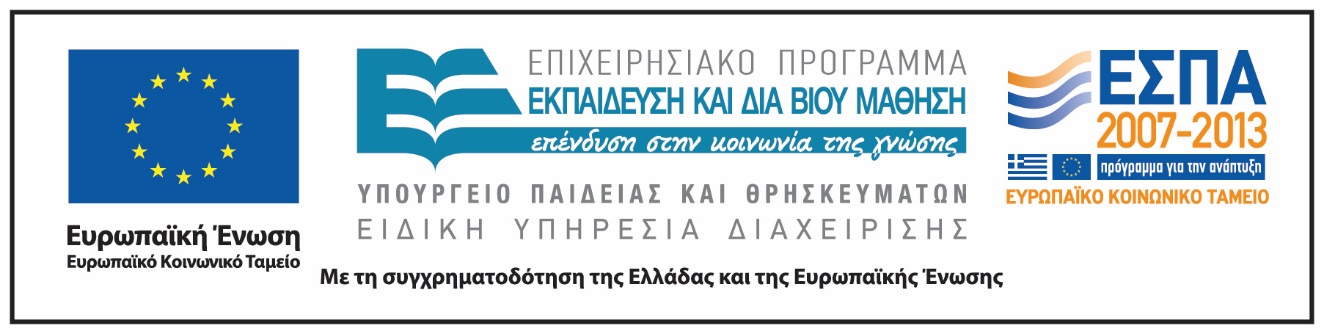 Σημειώματα
Σημείωμα Αναφοράς
Copyright Εθνικόν και Καποδιστριακόν Πανεπιστήμιον Αθηνών, Δέσποινα Πόταρη 2014. Δέσποινα Πόταρη. «Πρακτική Άσκηση σε σχολεία της δευτεροβάθμιας εκπαίδευσης. Κρίσιμα συμβάντα στη διδασκαλία των μαθηματικών». Έκδοση: 1.0. Αθήνα 2014. Διαθέσιμο από τη δικτυακή διεύθυνση: http://opencourses.uoa.gr/courses/MATH239/.
Σημείωμα Αδειοδότησης
Το παρόν υλικό διατίθεται με τους όρους της άδειας χρήσης Creative Commons Αναφορά, Μη Εμπορική Χρήση Παρόμοια Διανομή 4.0 [1] ή μεταγενέστερη, Διεθνής Έκδοση.   Εξαιρούνται τα αυτοτελή έργα τρίτων π.χ. φωτογραφίες, διαγράμματα κ.λ.π.,  τα οποία εμπεριέχονται σε αυτό και τα οποία αναφέρονται μαζί με τους όρους χρήσης τους στο «Σημείωμα Χρήσης Έργων Τρίτων».
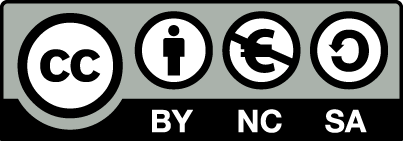 [1] http://creativecommons.org/licenses/by-nc-sa/4.0/ 

Ως Μη Εμπορική ορίζεται η χρήση:
που δεν περιλαμβάνει άμεσο ή έμμεσο οικονομικό όφελος από την χρήση του έργου, για το διανομέα του έργου και αδειοδόχο
που δεν περιλαμβάνει οικονομική συναλλαγή ως προϋπόθεση για τη χρήση ή πρόσβαση στο έργο
που δεν προσπορίζει στο διανομέα του έργου και αδειοδόχο έμμεσο οικονομικό όφελος (π.χ. διαφημίσεις) από την προβολή του έργου σε διαδικτυακό τόπο

Ο δικαιούχος μπορεί να παρέχει στον αδειοδόχο ξεχωριστή άδεια να χρησιμοποιεί το έργο για εμπορική χρήση, εφόσον αυτό του ζητηθεί.
Διατήρηση Σημειωμάτων
Οποιαδήποτε αναπαραγωγή ή διασκευή του υλικού θα πρέπει να συμπεριλαμβάνει:
το Σημείωμα Αναφοράς
το Σημείωμα Αδειοδότησης
τη δήλωση Διατήρησης Σημειωμάτων
το Σημείωμα Χρήσης Έργων Τρίτων (εφόσον υπάρχει)
μαζί με τους συνοδευόμενους υπερσυνδέσμους.